持守真道
提摩太后书3:14-17
我们以为的境况
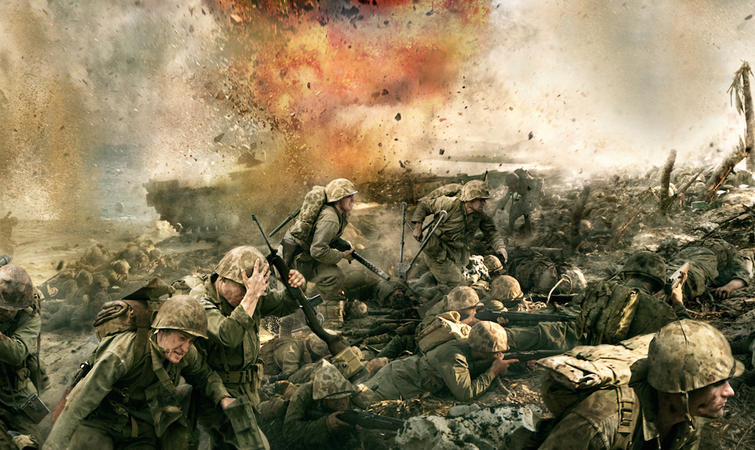 我们的真实境况
一，什么是真道？
圣经
外祖母罗以和母亲友尼基的教训－旧约圣经
1:5 想到你心里无伪之信，这信是先在你外祖母罗以和你母亲友尼基心里的，我深信也在你的心里。
使徒的教训－新约圣经；
2:2 你在许多见证人面前听见我所教训的，也要交托那忠心能教导别人的人。
为什么圣经是真道？
圣经都是神所默示的（3:16）
默示－圣灵吹气而成（神的话就是生命）
特点：
有权威－正确无误
有生命－活的；赐人生命
二，为什么要持守真道？
1，这圣经能使你因信基督耶稣有得救的智慧（3:15）
圣经使你有智慧
因信基督耶稣得救
2，圣经能使人一直走在得救的路上
圣经于教训，督责，使人归正，教导人学义都是有益的（3:16）
教训－表明真理叫人明白（生活行事准则）
督责－定罪，叫人的良心受到责备（自己责备自己）
使人归正－走迷路的归回正道（悔改）
教导人学义－教训指导人如何行义
叫属神的人得以完全，预备行各样的善事（3:17）
完全－预备好了，装备齐全
善事－神看为好的事（圣经的标准）
三，如何持守真道？
3:14 但你所学习的，所确信的，要存在心里；因为你知道是跟谁学的，3:15 并且知道你是从小明白圣经。
学习圣经
确信圣经
存记圣经
明白圣经
行出圣经